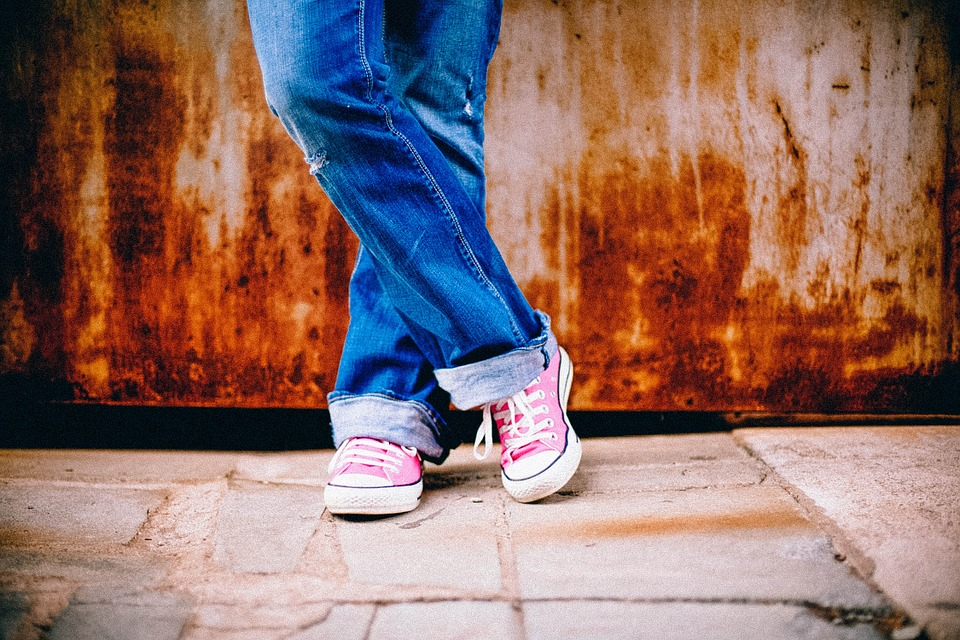 CHAPTER 7.SOCIAL WORK WITH CHILDREN IN MIDDLE CHILDHOOD: SPIRITUAL DEVELOPMENT IN THE COMMUNITY
Human Behavior for Social Work Practice
Power Point format & design by: Bailey Jader, University of Minnesota
Photo Credit: Pixabay
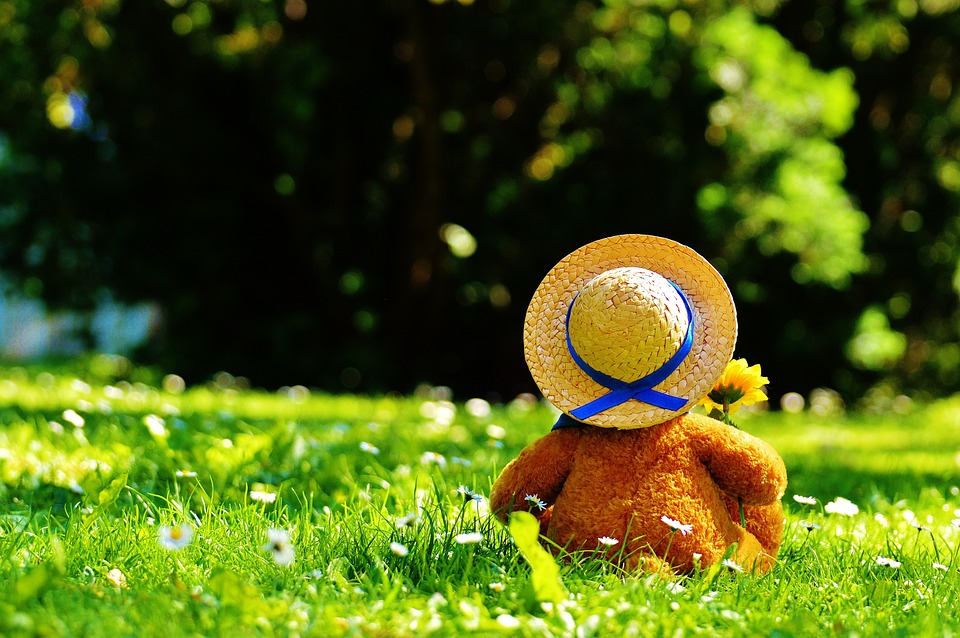 Objectives
Understand child’s developing biological, psychological & social competencies as emerge within physical & social ecologies
Understand ethnographic & case-based approaches to social work scholarship
Learn about cultural beliefs & practices w/ focus on spirituality & racism within micro, meso, and exo systems
Photo Credit: Pixabay
[Speaker Notes: In this chapter we will explore:
the child’s developing biological, psychological, and social competencies as they emerge within physical and social ecologies.
ethnographic and case-based approaches to social work scholarship.
cultural beliefs and practices with a focus on spirituality and racism within micro, meso, and exo systems.]
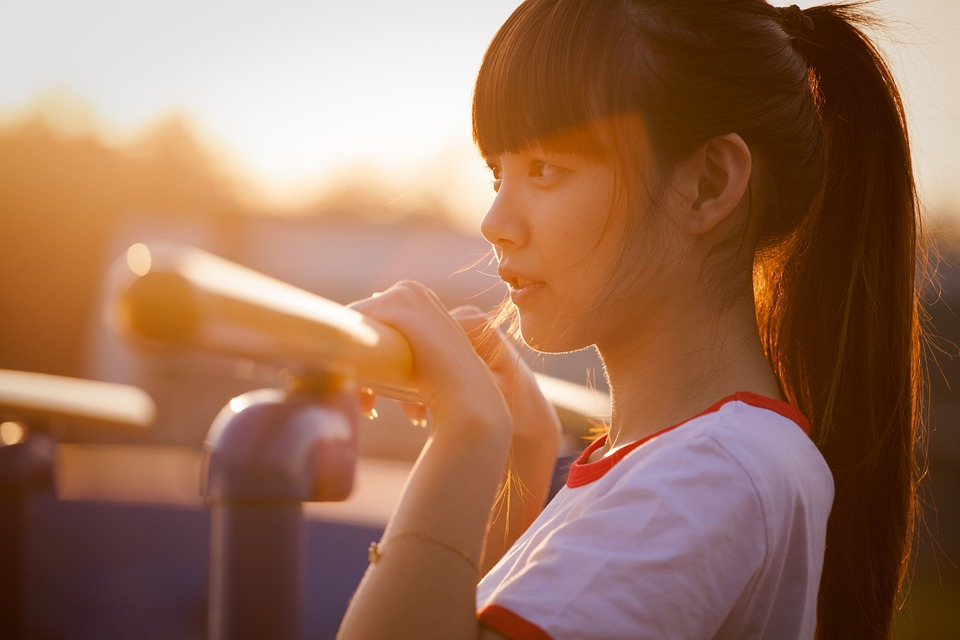 Introduction
Middle childhood (6 -11 yrs.) ushers in new experiences & roles
Children’s increased intellectual/social competencies allow independent participation in widening social contexts
Religion & spirituality play increasing role in middle childhood
Photo Credit: Pixabay
[Speaker Notes: Middle childhood (the period from age 6 to 11) ushers in many new experiences and roles. 
Children’s increased intellectual and social competencies allow independent participation in widening social contexts (e.g. neighborhood peer groups, school, and community organizations). 
Religion and spirituality often play an increasing role in middle childhood. 
Therefore spirituality is included in social work assessments and differentially in interventions.]
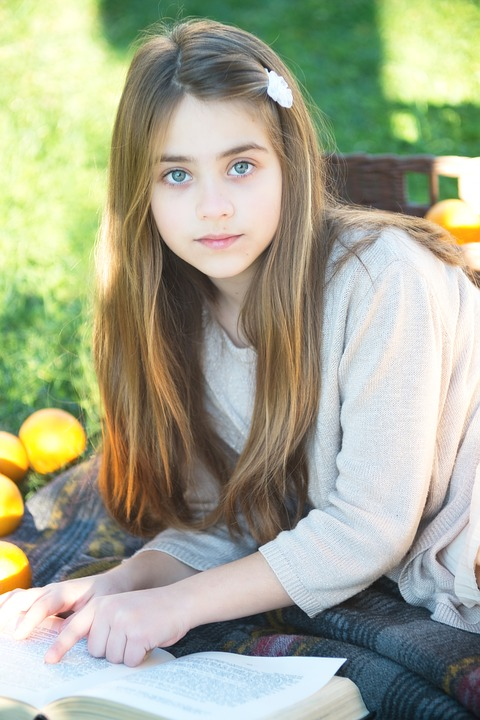 Highlights of Development During Middle Childhood
Children acquire skills & attitudes for participating in activities from their cultural communities
Erikson (1963) described major psychosocial crisis of middle childhood as industry versus inferiority
Children 5-7yrs:
Monitor increasing proportion of own behaviors
Take on increased responsibilities & greater autonomy 
Become less restricted to home settings/oversight by others
Photo Credit: Pixabay
[Speaker Notes: Most children acquire many of the skills and attitudes for participating in a variety of everyday activities from their cultural communities.
Erikson (1963) describes a major psychosocial crisis of middle childhood as industry versus inferiority. 
The developmental crisis occurs as children recognize disparities in their own abilities relative to other children.
By age 5 to 7, children within many cultures:
monitor an increasing proportion of their own behaviors
take on increased responsibilities and greater autonomy 
become less restricted to home settings and oversight by older siblings, parents, or other adults]
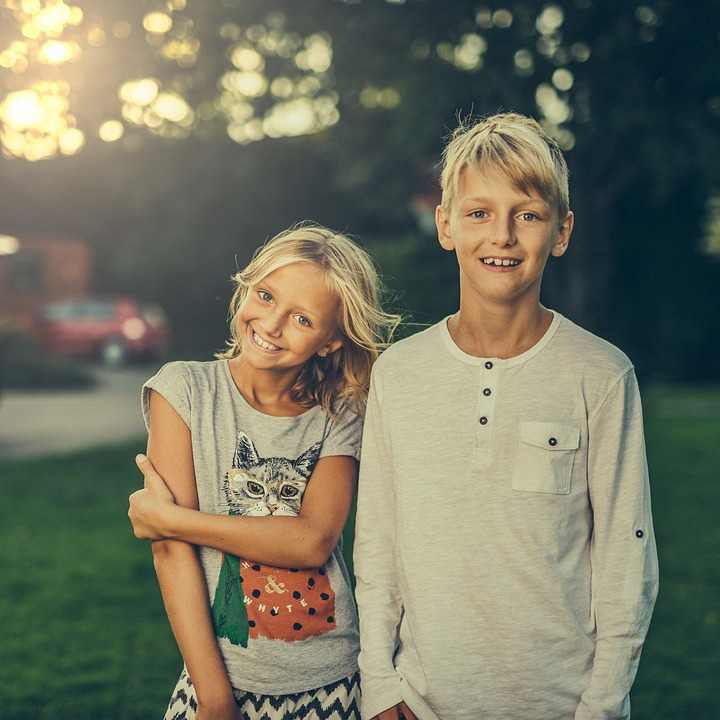 Highlights of Development During Middle Childhood
Developmental maturation triggered by biological, cognitive & social factors increase youth’s social opportunities
Increased myelination in prefrontal cortex:
Coats brain’s axons w/ protective cover
Myelin sheath helps nerve impulses move quickly from one axon to another
Prefrontal cortex coordinates neuro-chemical messages/activities of brain centers & enables children better control of attention, develop more complex plans & experiment w/self-reflection
Photo Credit: Pixabay
[Speaker Notes: Developmental maturation triggered by biological, cognitive, and social factors increase the youth’s social opportunities.
In a circular manner maturation increases social opportunities, and social experiences from the opportunities increase maturation.
Increased myelination in the prefrontal cortex 
Myelination coats the brain’s axons with a protective cover.
The myelin sheath (formed from myelination) helps nerve impulses to move more quickly from one axon to another. 
The prefrontal cortex, among other things, coordinates neuro-chemical messages and activities of other brain centers, and  
enables children to better control their attention, develop more complex plans, and experiment with self-reflection.]
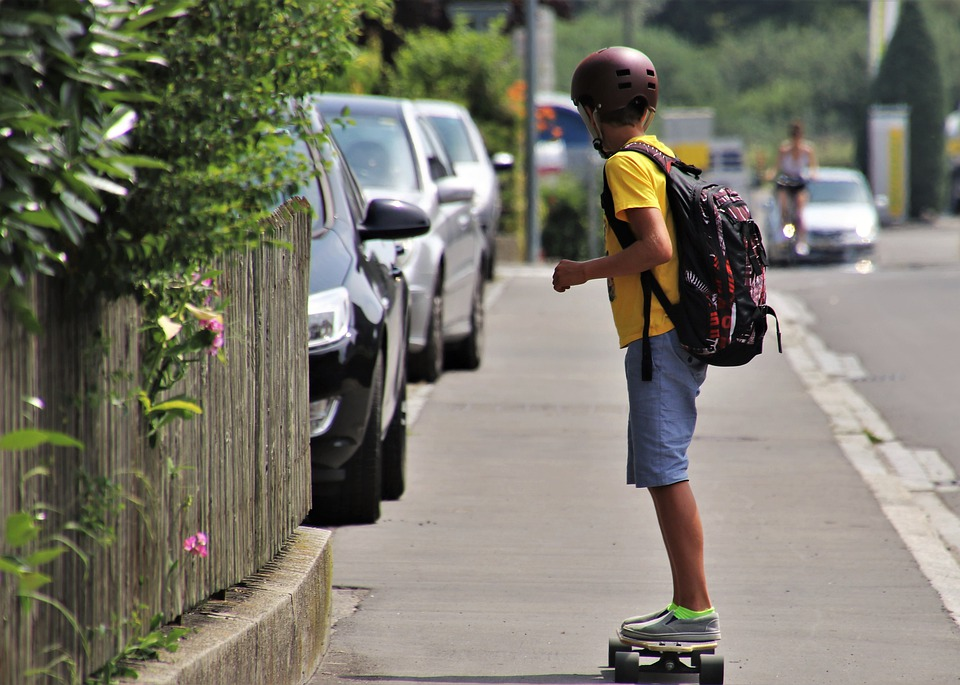 Highlights of Development During Middle Childhood
Children become physically stronger/more agile; able to think & reason logically

Planning = hallmark of cognitive development necessary for children to successfully meet increased adult demands for responsible behavior
Setting goals & coordinating actions = cognitive abilities that underlie planning
Photo Credit: Pixabay
[Speaker Notes: Children also become physically stronger and more agile, and are able to think and reason more logically.
Planning is a hallmark of cognitive development that is necessary for children to successfully meet increased adult demands for responsible behavior.
The cognitive abilities that underlie planning include
 the ability to set goals, and 
identify and coordinate actions to reach those goals.]
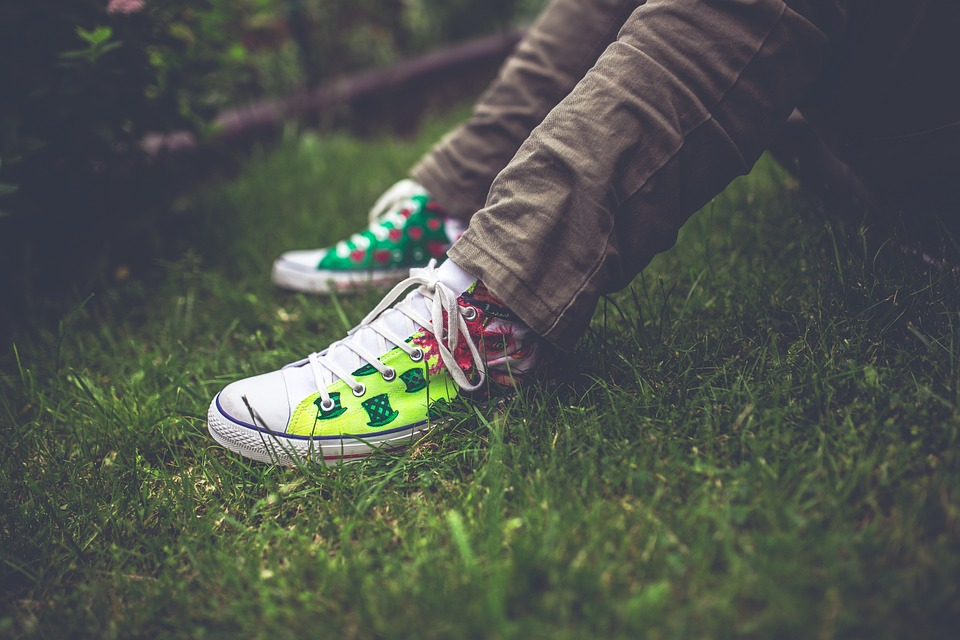 Highlights of Development During Middle Childhood: School
Participation in school activities = important in supporting & developing youth’s biological & cognitive competencies
School = formal & specialized context for learning; differs from naturalistic learning
School changes structure of learning by systematizing learning expectations
Schools require children to demonstrate knowledge through spoken, written language, & mathematics
Photo Credit: Pixabay
[Speaker Notes: Participation in school activities play an important role in supporting and developing the youth’s  biological and cognitive competencies.
School is a formal and specialized context for learning that differs in a variety of ways from informal and naturalistic learning. 
School changes the structure of learning by formalizing and systematizing learning expectations. 
Unlike informal learning schools require children to demonstrate their knowledge through spoken, written language, and mathematical notations.]
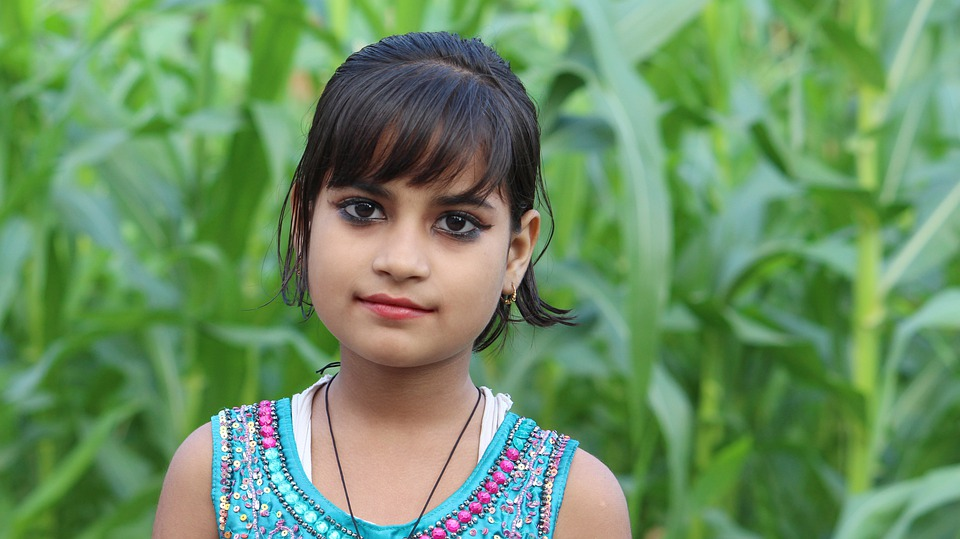 Highlights of Development During Middle Childhood: Possible School Challenges
Children who may face challenges in school are youth:
from minority cultural communities
w/learning disorders
from low-income families & neighborhoods
who speak English as second language
suffering w/anxiety, depression, other mental health challenges
who have chronic physical illnesses
experiencing neglect/abuse 
who are nutritionally deprived
who are bullied
given negative labels,; have difficulty fitting in, being accepted by peers
Photo Credit: Pixabay
[Speaker Notes: Examples of children who may face challenges in school are youth:
from minority cultural communities
with learning disorders
from low-income families and neighborhoods
who speak English as a second language
suffering with anxiety, depression or other mental health challenges
who have chronic physical illnesses
experiencing neglect or abuse 
who are nutritionally deprived
who are bullied
Who are given negative labels, or have difficulty fitting in and being accepted by peers.]
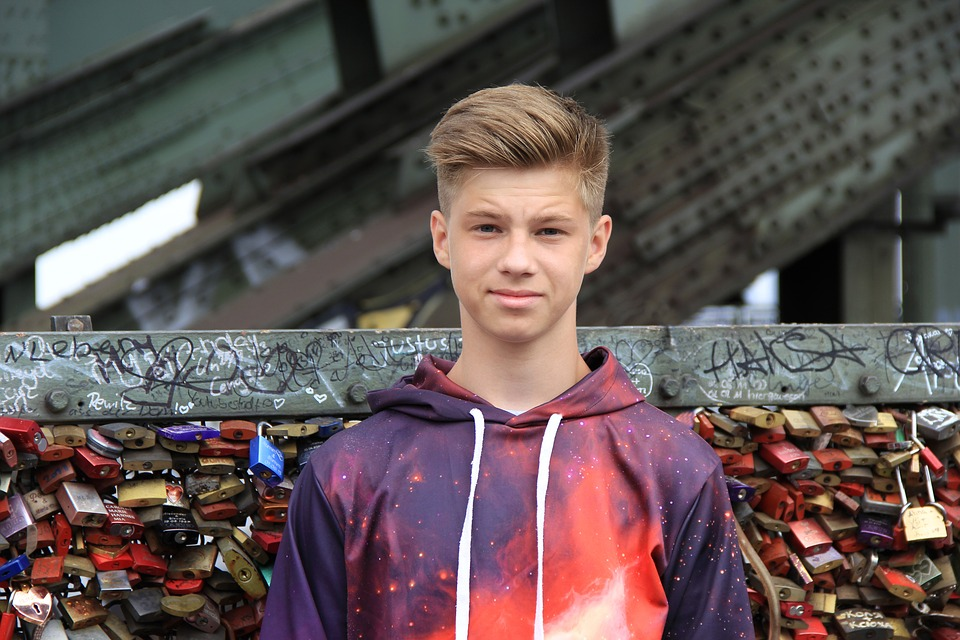 Highlights of Development During Middle Childhood: Possible School Challenges
Struggles in school lead to social, behavioral, mental health problems
Poverty, disabilities, other problems put youth at greater risk, but don’t predict educational, behavioral, mental health problems
Children from impoverished/troubled families demonstrate resiliency & move forward
Risk factors indicate social work assessment is warranted; doesn’t indicate individual, family, or environmental interventions needed/helpful
Photo Credit: Pixabay
[Speaker Notes: Struggles in school can lead to social, behavioral, and mental health problems - - 
However, social workers must keep in mind that, poverty, disabilities, and other problems, place a youth at greater risk, but do not predict that a specific child will develop educational, behavioral, and mental health problems. 
Many children from impoverished and troubled families demonstrate remarkable resiliency and developmentally move forward. 
Poverty and other risk factors simply indicate that a social work assessment is warranted.
Risk factors do not automatically indicate that individual, family, or environmental interventions are needed, or would be helpful.]
Highlights of Development During Middle Childhood: Peer Interactions
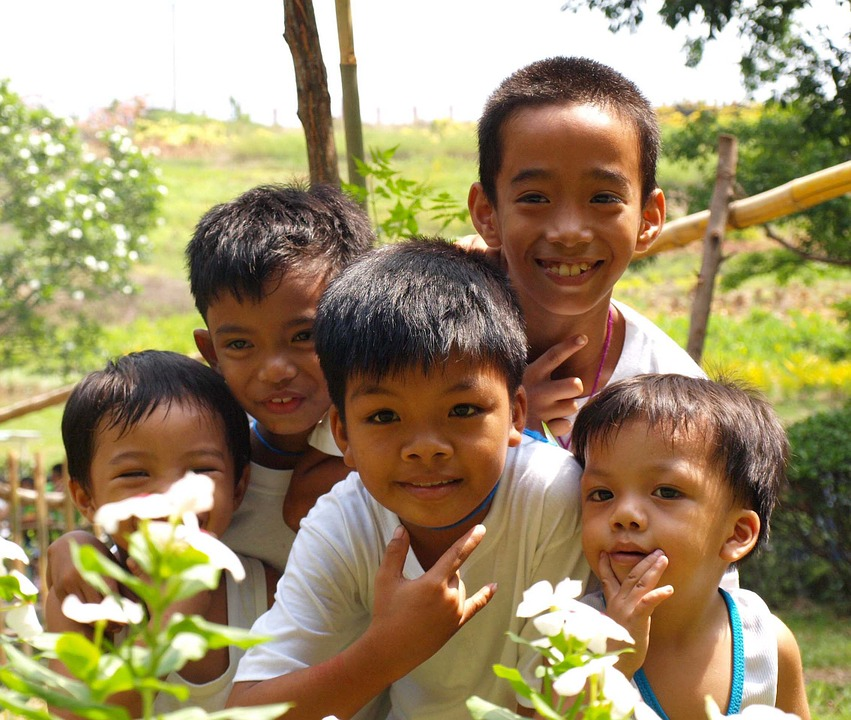 School allows youth time w/ peers
Positive relationships w/peers = important for children’s well-being & development
Popular among peers = good at initiating/maintaining social relationships, compromising & negotiating
Good peer relationships = multiple benefits
Can experience peer problems for many reasons & have profound impact on sense of self
Children rejected by peers at risk for school failure & mental health problems
Photo Credit: Pixabay
[Speaker Notes: Attending school provides middle childhood youth increased amounts of time with peers.
Positive relationships with peers are important for children’s well-being and development.
Children who are popular with peers are often good at initiating and maintaining positive social relationships, compromising, and negotiating.
Good peer relationships with can provide a feeling of belonging, and opportunities for developing moral understanding, personal identity and greater ecological systems knowledge. 
Children may experience problems in peer interactions for reasons including 
poor social skills, cultural differences, racial, gender, or other biases, mental health problems, slow information processing, slow maturation, cognitive problem-solving style, parental an family values, physical appearance, speech patterns and accents, place of birth, and numerous other issues. 
Such experiences can have a profound impact on a child’s sense of self.
Children who are rejected by peers are at risk for school failure and mental health problems.]
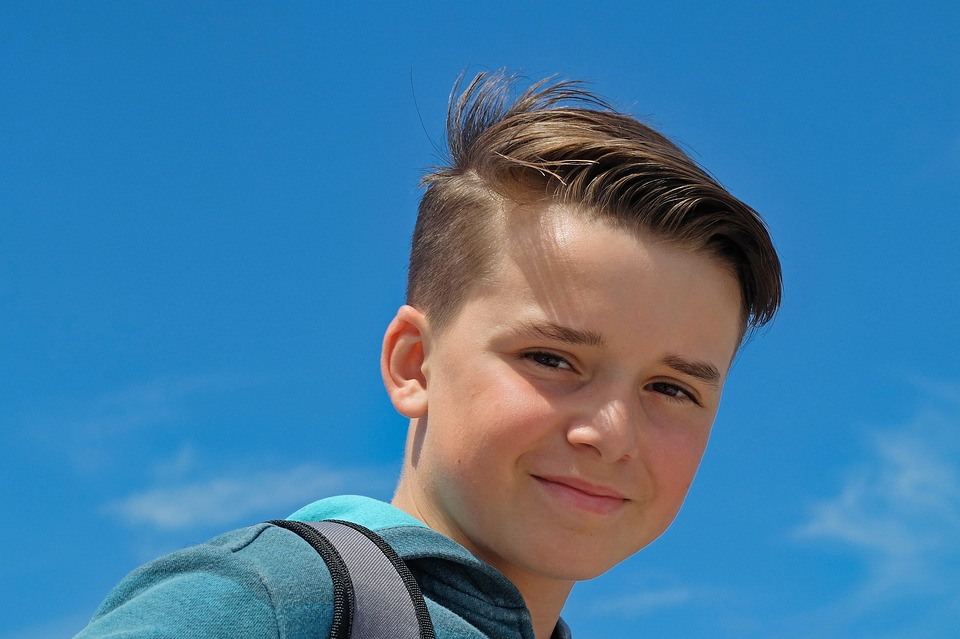 Highlights of Development During Middle Childhood: Parental Interactions
As children age, remain connected w/ parents but relationship undergoes changes
May decrease parental affection & increase family expectations & concern w/ school performance
May also be changes in control strategies; parents rely on reasoning to keep children safe
Photo Credit: Pixabay
[Speaker Notes: As children age, they remain closely connected with their parents but this relationship undergoes changes. 
There may be a decrease in parental overt affection, an increase in family expectations for competent and appropriate behavior, and an increased concern with school performance. 
There may also be changes in control strategies, with parents increasingly relying on reasoning to keep children safe when not under direct adult supervision.]
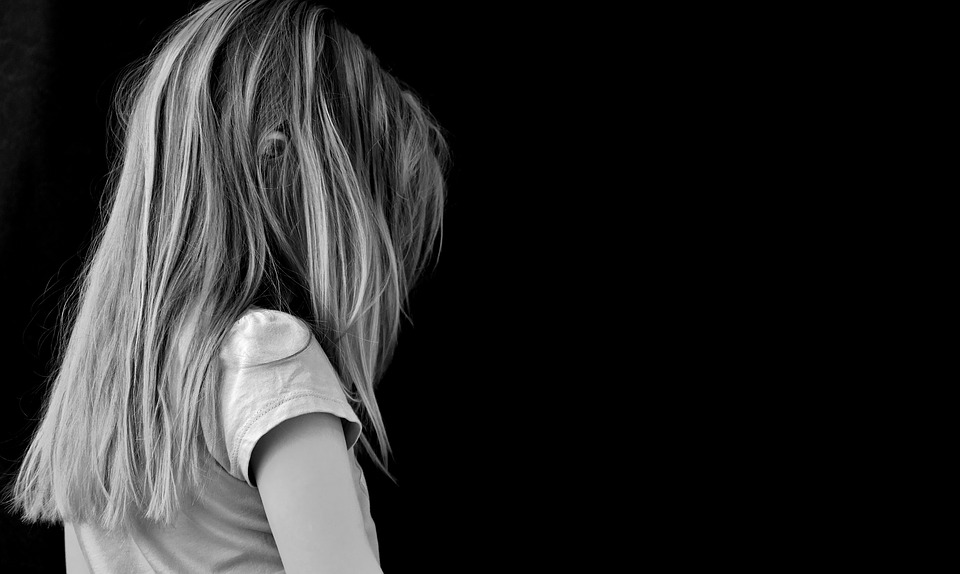 Highlights of Development During Middle Childhood: Parental Interactions
Many children don’t experience supportive relationship w/parent
Child abuse = risk factor for development
Most parents in poverty don’t abuse children, but under stress stress
Parental substance misuse results in inconsistent parental discipline & inadequate monitoring of activities
Photo Credit: Pixabay
[Speaker Notes: Unfortunately, many children do not experience a supportive relationship with a parent or receive adequate adult support and supervision. 
Child abuse remains a significant risk factor for development in middle childhood. 
Most parents struggling with poverty do not abuse their children, but poverty places enormous stress on adults. 
Parental substance misuse can also result in inconsistent parental discipline and inadequate monitoring of children’s activities.]
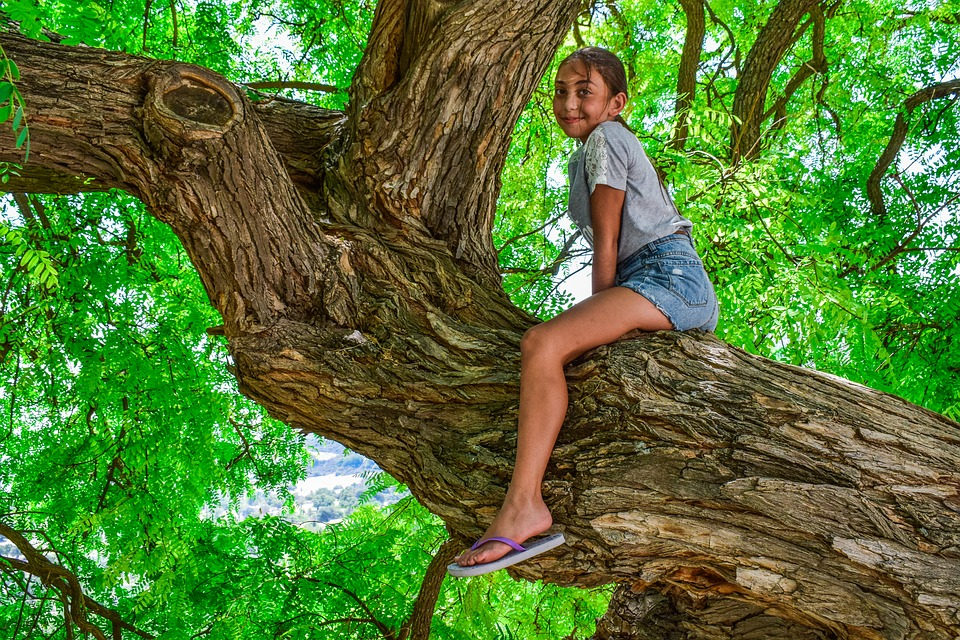 Highlights of Development During Middle Childhood
Reason logically about concrete objects/events; abstract & hypothetical reasoning limited
Youth largely naïve; adult monitoring & protection necessary
Detached children especially vulnerable
Child abuse prevention must address macro/micro level factors
Photo Credit: Pixabay
[Speaker Notes: Although middle aged children reason logically about concrete objects and events, their ability to reason abstractly and hypothetically is limited. 
Middle aged youth are learning about the world, but largely remain naive. Therefore, adult monitoring, supervision and protection is still needed.
Children who are detached from their families and communities are considered especially vulnerable.
Effective, long-term prevention of child abuse must address macro and micro level factors such as poverty, under employment, inadequate day and after school care, mental health services, and parental, parental training and support .]
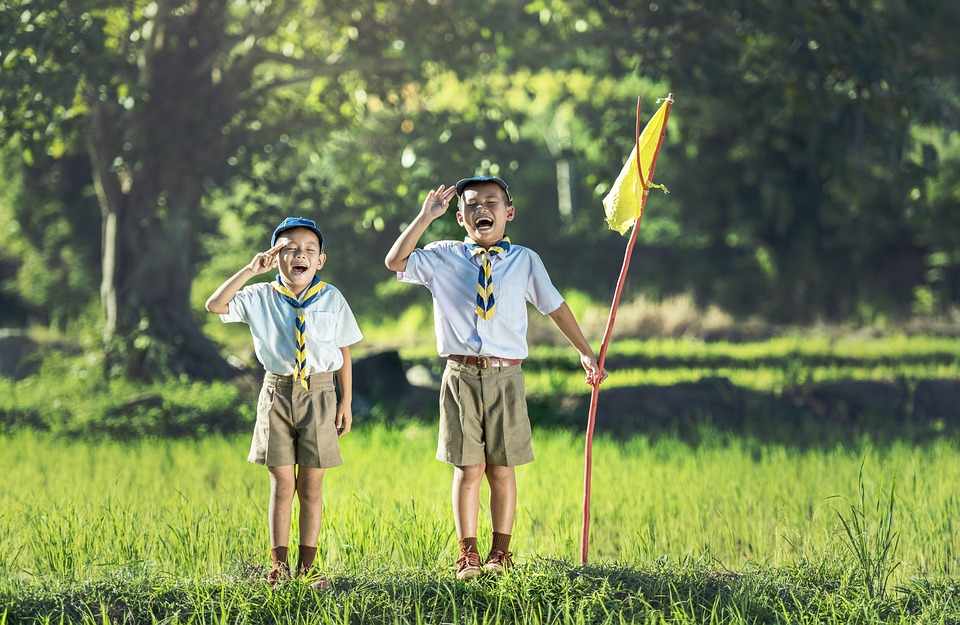 Developmental, Ecological-systems Analysis of Spiritual Development in Middle Childhood
Religion = fundamental force in development for most of world’s population
Diversity of religious experiences adds complexities to social work practice
Religious & spiritual experiences of children have emotional depth; can be drawn upon to cope w/ challenges
Photo Credit: Pixabay
[Speaker Notes: Religion is a fundamental force in development for most of the world’s population.
Diversity of religious experiences adds complexities to social work practice.
Religious and spiritual experiences of children in middle childhood often have remarkable emotional depth, and can be drawn upon to cope with life challenges.]
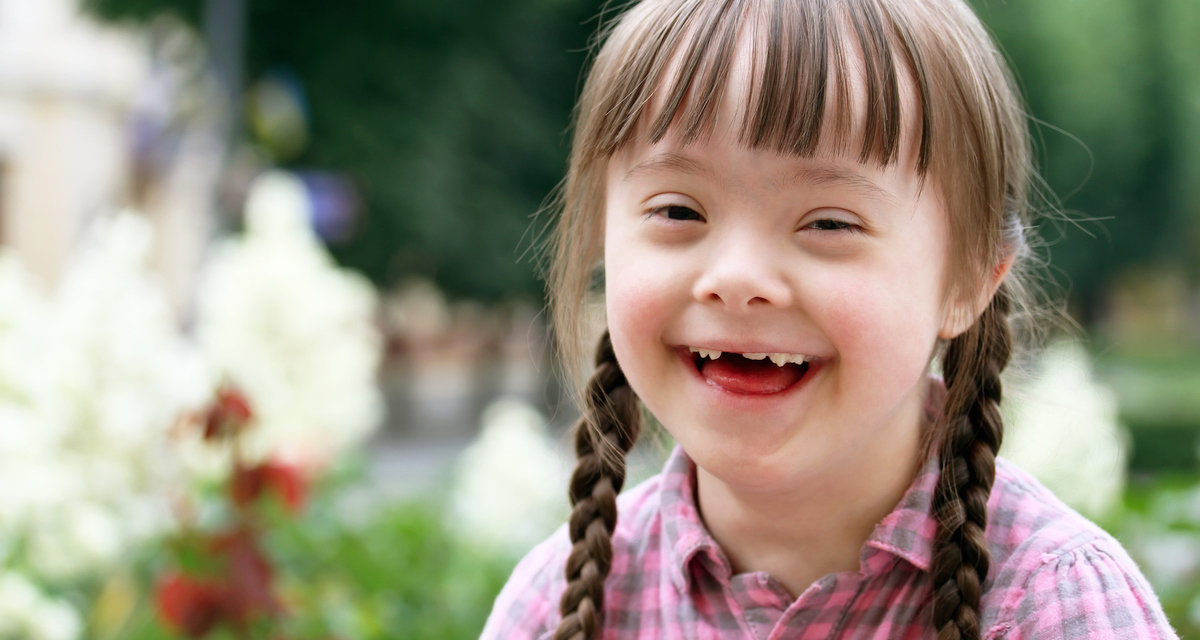 Religious Pluralism
Approx. 86% people report identifying w/ religious group
Most research represents Western cultures; white, Judeo-Christian beliefs
No uniform impact of religion on human development 
Many definitions of religion, spirituality, or religiosity = problematic because basic elements (e.g. concepts of God, humans’ relations to the spiritual) drawn from predominantly Judeo-Christian framework; not universally accepted
Photo Credit: Pixabay
[Speaker Notes: Worldwide, approximately 86% of people report identifying with a particular religious group.
Most research represents Western cultures with concentration on white, Judeo-Christian beliefs. 
There is no uniform impact of religion on human development because of variations in religions’ beliefs and practices, and individuals’ adherence to their religious tradition.
Many definitions of religion, spirituality, or religiosity are problematic because basic elements (e.g. concepts of God, humans’ relations to the spiritual) are drawn from a predominantly Judeo-Christian framework that is not necessarily universally appropriate.]
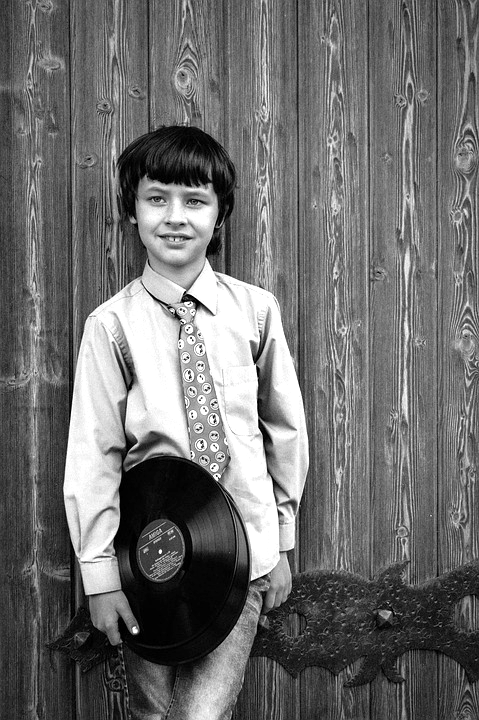 Religious Pluralism: Definitions
Religion: institutionalization of beliefs about spirituality & related codes of behavior & rituals
Spirituality: subjective experience of connection to something greater than self; yields sense of coherence, purpose, security, peace & guidance
Religiosity: spiritual &/or religious involvement
Understanding sociocultural-historical context of formal, informal & institutionalized beliefs required when examining religion & spirituality in other countries
When assessing religion/spirituality, often numerous subgroups/levels of dedication among believers within each group
Photo Credit: Pixabay
[Speaker Notes: To encompass pluralism, religion, spirituality, and religiosity can broadly be defined as:
Religion refers to the institutionalization of beliefs about spirituality and any related codes of behavior and rituals. 
Spirituality refers to a subjective experience of connection to something greater than the self that yields a sense of coherence, purpose, security, peace, and guidance. 
Religiosity refers to spiritual and/or religious involvement.
Understanding the sociocultural-historical context of formal, informal, and institutionalized group beliefs is required when examining religion and spirituality in other countries. 
When assessing religion and spirituality in North America and across the world keep in mind that often there are numerous subgroups and levels of dedication among believers within each representative group.]
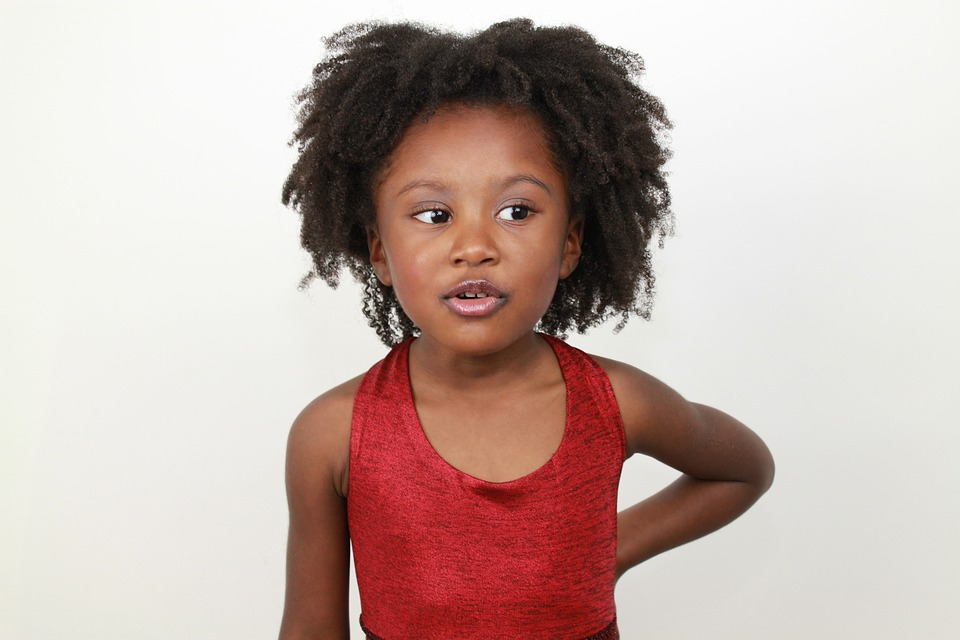 Religion & Social Work
Originated in 19th century, sectarian ideologies regarding charity & community service; in institutions like charity organization society & settlement house movement
Shifted from sectarian to academic approach; social science theories, assessments & intervention
Mary Richmond wrote first academic social work textbook
Critical questions found in social charity movement focused on:
moralistic judgments about “deserving”/ “undeserving” poor
combining proselytizing w/ social services
increasing religious diversity of U.S.
Photo Credit: Pixabay
[Speaker Notes: Social work originated in nineteenth-century sectarian ideologies regarding charity and community service, and in institutions such as the charity organization society and the settlement house movement. 
Social work shifted from a sectarian to an academic approach drawing upon social science theories, assessments, and intervention.
Mary Richmond, a pioneer of social work assessment methods and medical social work wrote the first academic social work textbook.
Early critical questions found in the social charity movement focused on issues such as:
moralistic judgments about the “deserving” and “undeserving” poor. 
combining proselytizing with the provision of social services.
increasing religious diversity of the United States.]
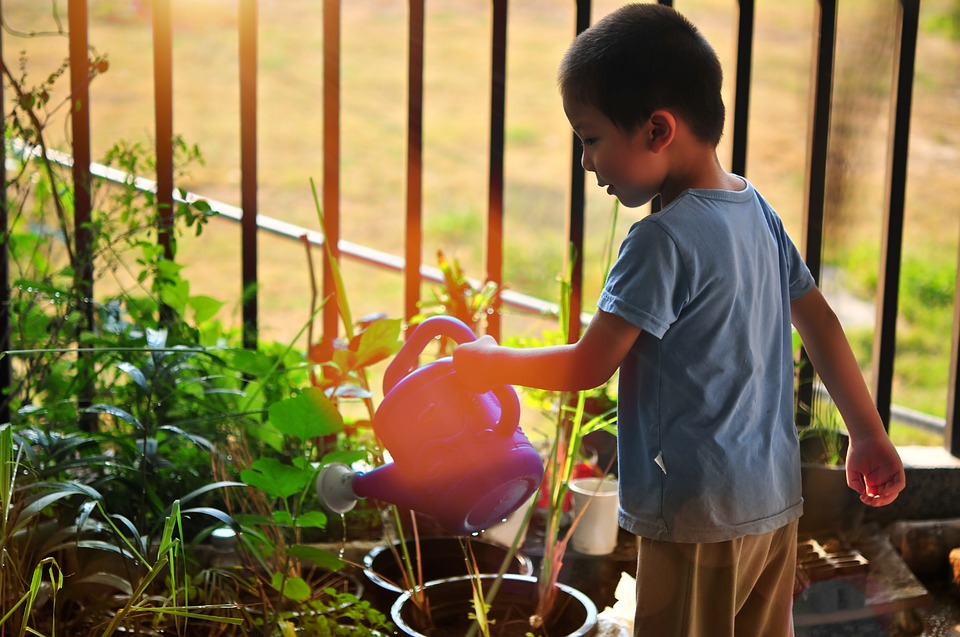 Religion & Social Work
Attention to religion & spirituality compatible w/ strengths-based practice
Spirituality = strength & protective factor
Religious beliefs = source of joy, comfort, meaning & help interpret life
Individuals w/ severe psychosis religious beliefs can provide sense of hopefulness & increased interpersonal relationships
Others w/severe psychosis religious beliefs integrate into delusions or increase hallucinations & triggers anxiety
Photo Credit: Pixabay
[Speaker Notes: Attention to religion and spirituality is compatible with strengths-based practice. 
For some, spirituality is both a strength and protective factor. 
Religious beliefs may be a source of joy, comfort, meaning, and help interpret life’s trials. 
For some individuals with severe psychosis religious beliefs and rule can 
provide a sense of hopefulness and increased interpersonal relationships
Yet for others with severe psychosis religious beliefs and doctrines integrate into their delusions or increase hallucinations, and triggers high rates of anxiety.]
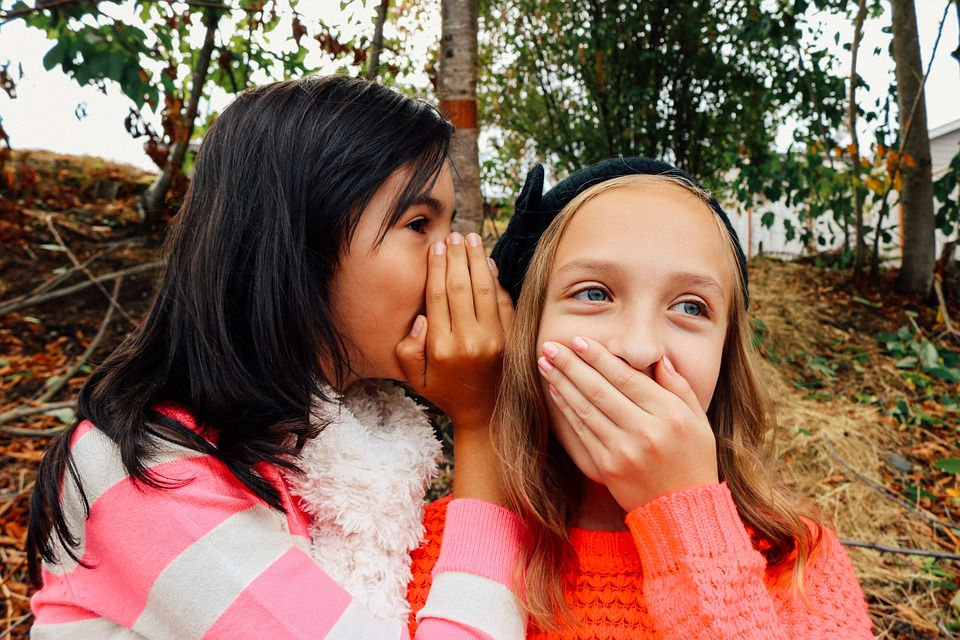 Religion & Coping in Middle Childhood
Coping uses religion & spirituality teachings, rituals & customs to interpret/respond to life problems
Learned religious beliefs, responses & problem-solving steps support resilience
Pargament and Brant (1998) describe types of religious coping; Self-directed, deferred & collaborative
Research indicates inverse relationship between religiosity & risk behaviors;  positive association w/ healthy behaviors
Photo Credit: Pixabay
[Speaker Notes: Spiritual coping uses religion and spirituality teachings, rituals, and customs to 
interpret and respond to life problems 
Learned cultural religious beliefs, responses and problem-solving steps may help to support resilience in some children. 
Pargament and Brant (1998) describe several forms of religious coping: 
Self-directed coping: when individuals use religious resources to individually solve their own problems.
Deferred coping: when individuals, especially in hopeless situations, give up control to a higher power or God.
Collaborative coping: when individuals conceive of God as a helping partner.
Survey research indicates an inverse relationship between religiosity and risk behaviors, and a positive association with healthy behaviors.]
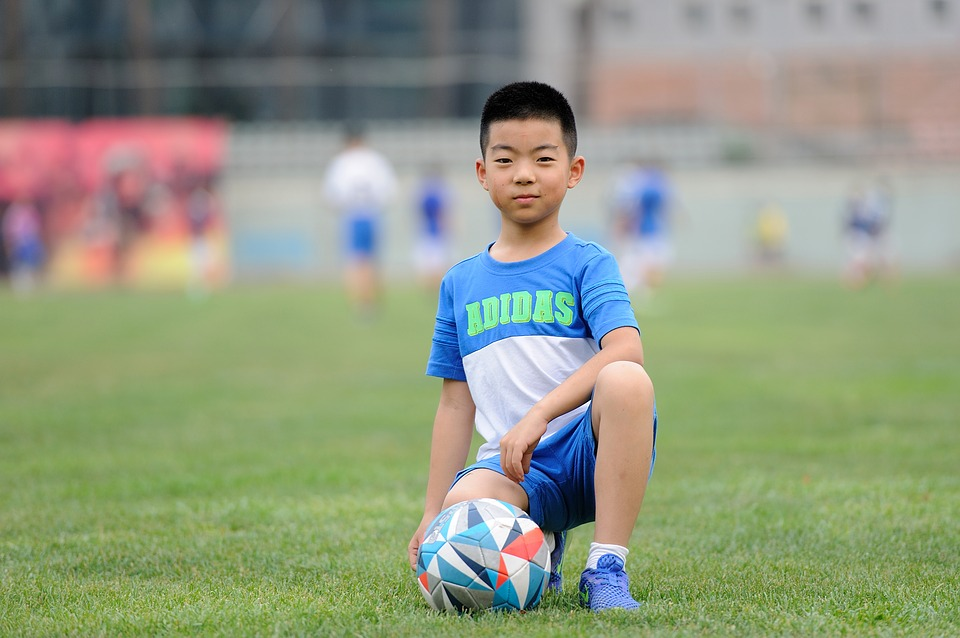 Religion & Coping in Middle Childhood
Youth involved in religion & spirituality < likely to engage in unsafe behavior, substance use, risky sexual behavior, violent acts & internalizing behaviors
Religiosity also linked to self-esteem & emotional health, healthy lifestyle, prosocial values/behavior & academic success
Religion & spirituality offer coping methods in times of stress
Photo Credit: Pixabay
[Speaker Notes: Youth who are involved in religion and spirituality are less likely to:
 
engage in unsafe behavior (e.g., carrying weapons), 
misuse substances, 
engage in early or risky sexual behavior, 
engage in violent or other delinquent acts, or
 display internalizing behaviors such as depression

Religiosity is also positively linked to adolescents’ self-esteem and emotional health, healthy lifestyle, prosocial values and behavior, and academic success.]
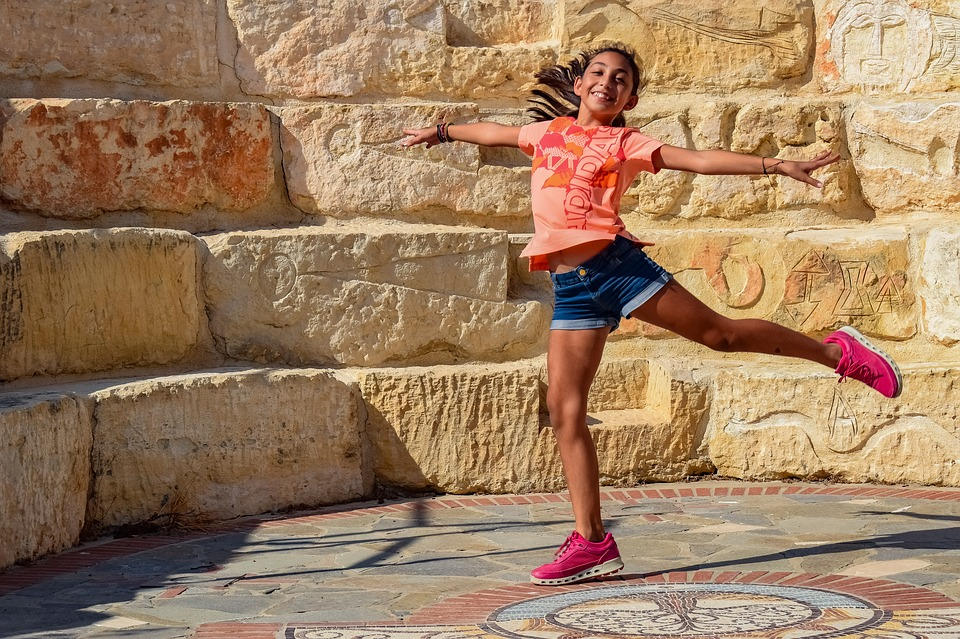 Religion & Coping in Middle Childhood: Modalities
Social support: religious organizations provide guidelines for behavior & problem solving; reinforced by intergenerational community
Protective beliefs: spiritual teachings provide meaning/purpose in life, hope, gratitude & forgiveness
Rituals provide order, structure, predictability & connection to a larger community; help reduce stress & increase feelings of peace
Prayer & meditation can elicit relaxation response
Photo Credit: Pixabay
[Speaker Notes: Social support. Religious organizations often provide guidelines for behavior and problem solving that is 
reinforced by an intergenerational community of supportive elders and peers.
Protective beliefs. Spiritual teachings can provide:
Meaning and purpose in life;
hope, gratitude, and forgiveness;
release from emotional pain, resentment, and anger; and 
reframe difficult experiences so that the event can be understood, and emotionally resolved.
Rituals. 
From a cultural perspective rituals for many provide 
Order, structure, predictability, and connection to a larger community 
Rituals may help reduce stress and increase feelings of peace. 
Rituals such as prayer and meditation can elicit a relaxation response, a physiological reaction that opposes the stress response.]
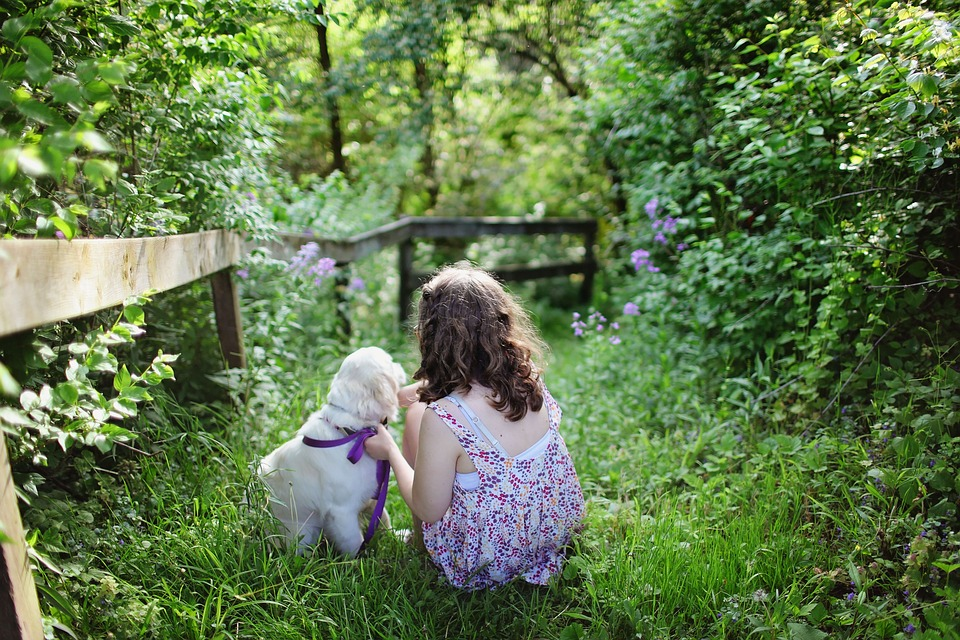 Religion & Coping in Middle Childhood
Religion can introduce risks: 
Involvement w/religious cults/negative religious mentors
exposure to abuse by positions of authority
intolerance toward religious differences
belief in a condemning higher power
Negative/abusive experiences w/ religion increase health-risk behaviors

Study of religious coping & health-risk behaviors must consider possible negative influences
Photo Credit: Pixabay
[Speaker Notes: Religion can also introduce risk such as: 
Involvement with religious cults or negative religious mentors, 
exposure to abuse by those in positions of authority, 
intolerance toward religious differences, and 
belief in a condemning higher power. 
Negative and abusive experiences with religion may lead to increased health-risk behaviors in vulnerable youth. 
Any study of religious coping and health-risk behaviors in vulnerable children must consider possible negative influences.
Social work assessments of religious and spirituality in vulnerable children must consider possible negative influences.]
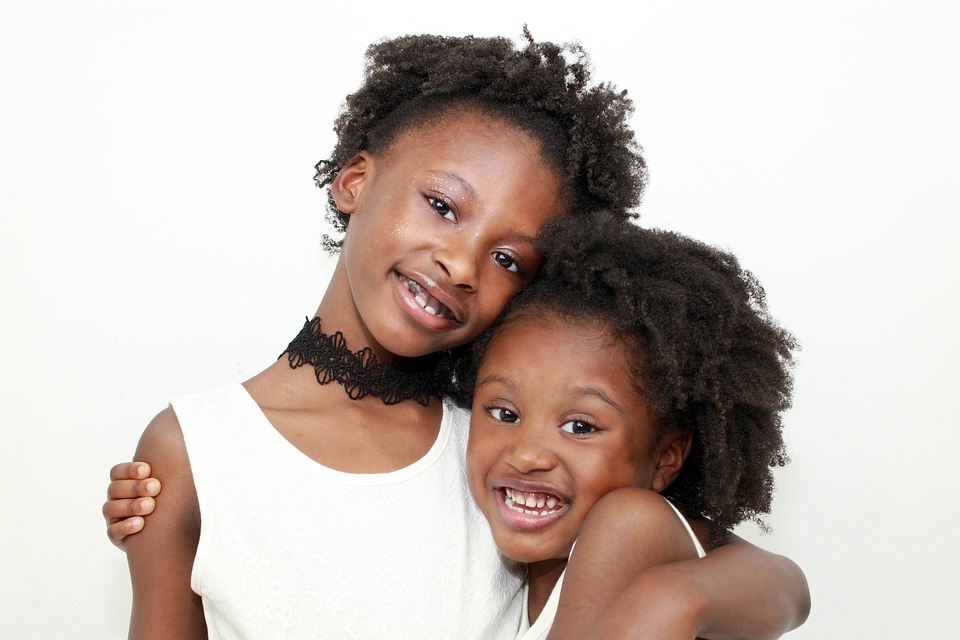 A Case of Spiritual Development in an African-American Community
Edith Hudley, mother & deaconess of First Baptist Church, deepened understanding of sociocultural-historical context of children’s spiritual socialization & development through oral history
Need to research African-American & children of color especially urgent; underrepresented in child development studies
Mother Edith Hudley’s oral history stimulates imaginations & prompts to question, enlarge, reaffirm assumptions about child rearing
Photo Credit: Pixabay
[Speaker Notes: Edith Hudley, a mother and deaconess of First Baptist Church, has deepened our understanding of the sociocultural-historical context of children’s spiritual socialization and development through her in-depth oral history.
The need to research African-American and other children of color is especially urgent because they have been underrepresented in child development studies.
Mother Edith Hudley’s oral history stimulates our imaginations, and prompts us to question, enlarge, or reaffirm certain assumptions about child rearing.]
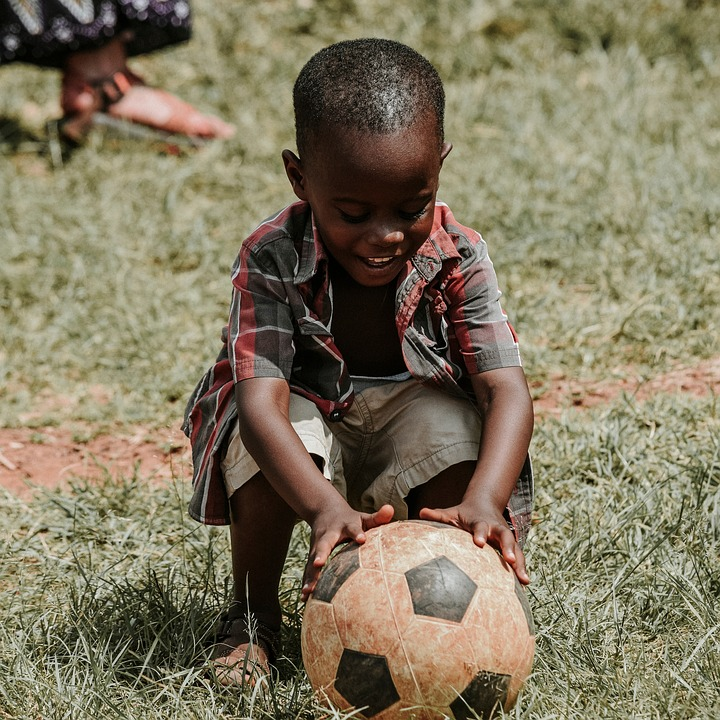 Spiritual Development at First Baptist Church “Spirituality is a Lifeline”
Lifelines to healthy spiritual development include inherent worth of individual & value of freedom, justice & forgiveness
Lifelines help children & adults cope with challenges of everyday life
Sunday school teachers believed children must be familiar w/ religious beliefs so they reach for them/find strength in times of need
Lifelines provided framework for coping w/challenges
Photo Credit: Pixabay
[Speaker Notes: Lifelines to healthy spiritual development include the inherent worth of each individual, and the value of freedom, justice, and forgiveness.
These lifelines help children and adults cope with the challenges of everyday life.
Sunday school teachers believed children must be familiar with religious beliefs so that they may reach  for them and find strength in times of need.
Such lifelines provided a framework for coping with challenges like racism, poverty, violence, and, death.]
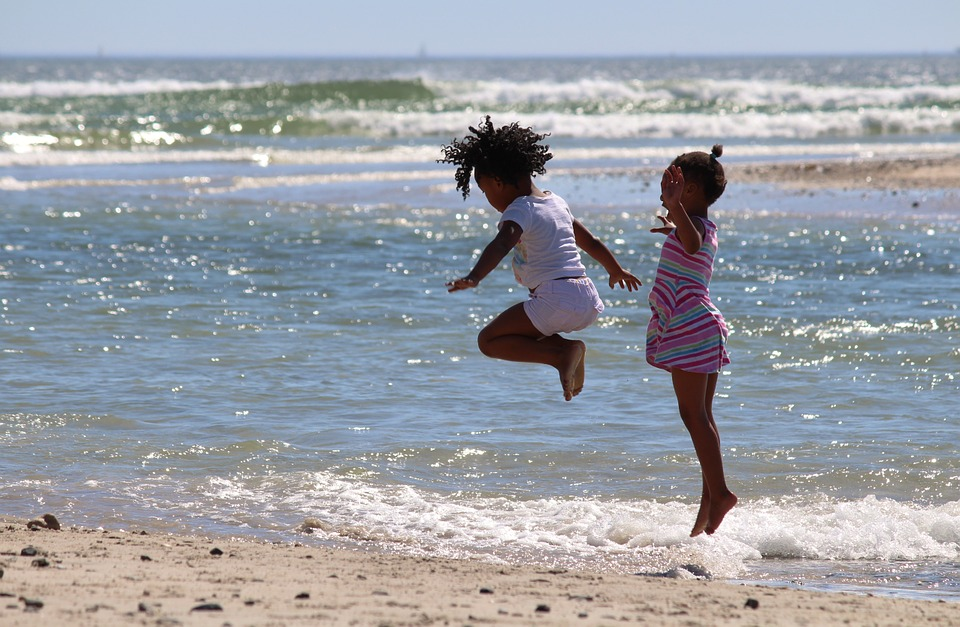 Spiritual Development at First Baptist Church “Meaningful Involvement in Community”
Membership in particular church often referenced as “church home”
Adults described necessity of knowing child’s family/community to teach effectively
Stories encouraged sense of pride in being African-American & connected child to broader heritage
Community ties also seen as central to survival
Photo Credit: Pixabay
[Speaker Notes: Membership in a particular church is often referenced as one’s “church home”. 
Adults also described the necessity of knowing the child’s family and community in order to teach effectively.
Stories encouraged a sense of pride in being African-American and connected the child to a broader heritage.
Community ties also were seen as central to survival.]
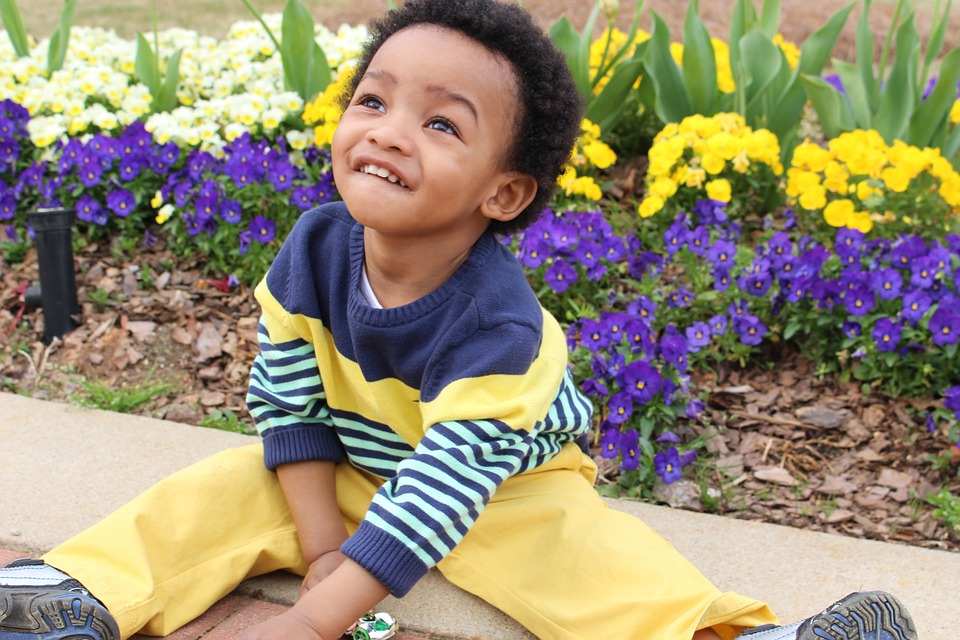 Spiritual Development at First Baptist Church “Inherent Worth of Each Individual: Love and Respect”
Children learned:
Inherent worth of individual; exists independently of material success & social status
Each child entitled to love & respect; can succeed w/ opportunities & personal effort
Church respected children:
Viewed as hope of future
Respected as models for spiritual salvation
Photo Credit: Pixabay
[Speaker Notes: Children learned:
there is an inherent worth of each individual that exists independently of material success and social status
each child is entitled to love and respect, and can succeed with opportunities and personal effort.

The church provided a respect for children - -
Children were viewed as the hope of the future, and 
respected as models for spiritual salvation.]
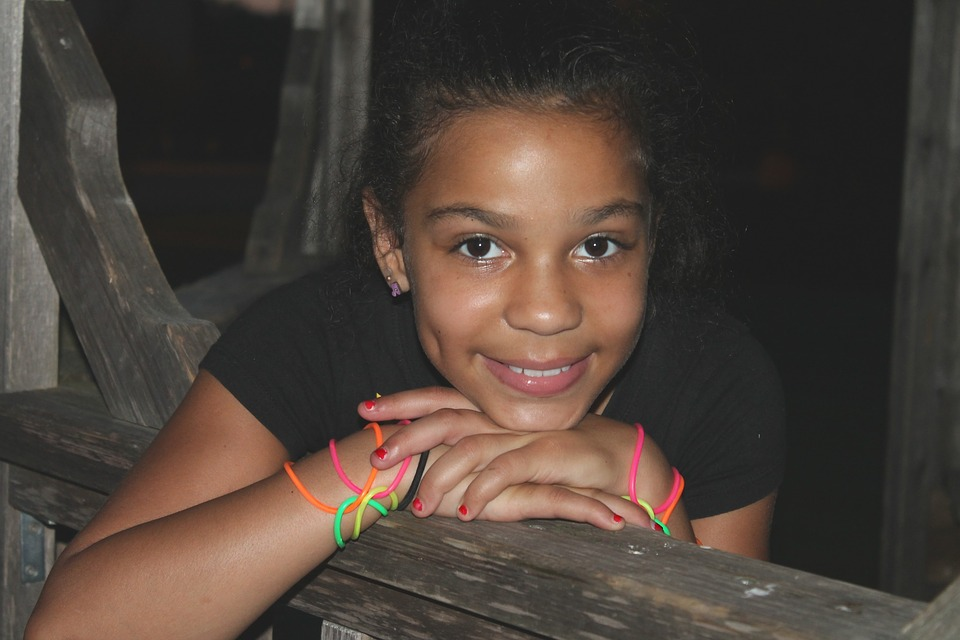 Spiritual Development at First Baptist Church “Appropriate Adult-Child Relationships”
Nature of adult-child relationships described as “child-sensitive” & “growth-oriented”
Sunday school teachers & Mothers passed down spiritual lifelines to children while sensitive to emotional, social & cognitive immaturity
Teachers initiated narratives, posed questions & made demands on children’s behavior/performance
Children responded to questions, debating issues & offered interpretations
Photo Credit: Pixabay
[Speaker Notes: The nature of adult-child relationships at First Baptist Church were described as “child-sensitive and growth-oriented.” 
Sunday school teachers and Mothers (like Mrs. Hudley) passed down spiritual lifelines to children while being sensitive to their emotional, social, and cognitive immaturity. 
In these relationships, teachers initiated narratives, posed questions, and made demands on children’s behavior and performance. 
Children actively contributed by responding to questions, debating issues, and putting forth their own interpretations.]
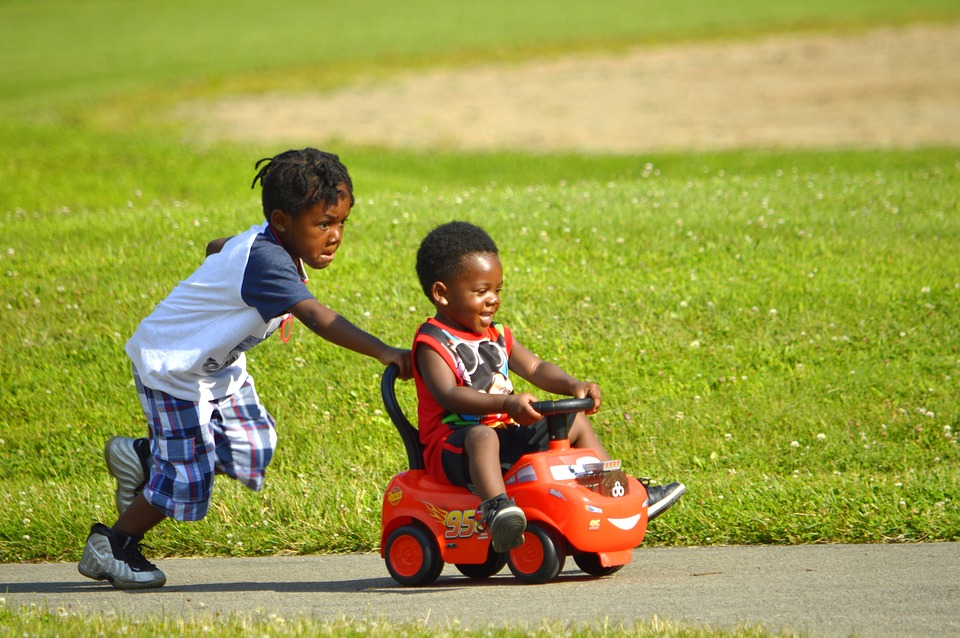 Spiritual Development at First Baptist Church “Storytelling”
Understanding/applying biblical concepts in everyday lives central goal to Sunday school
Stories accompanied texts enhanced children’s learning
To help children develop & learn, teachers made conscious effort to keep children focused on biblical text, respect privacy of families, ensure ability to apply biblical lessons to everyday lives
Photo Credit: Pixabay
[Speaker Notes: Understanding and applying biblical concepts in everyday lives was a central goal to Sunday school.
Stories that accompanied or followed these texts enhanced children’s learning by:
Containing comments that explicitly linked the biblical texts to children’s everyday lives.
Relating to personal experiences and hypothetical events in everyday life. 
To help the children develop and learn teachers made a conscious effort to: 
keep children focused on the biblical text
respect privacy of families,
ensure ability to apply biblical lessons to everyday lives.]
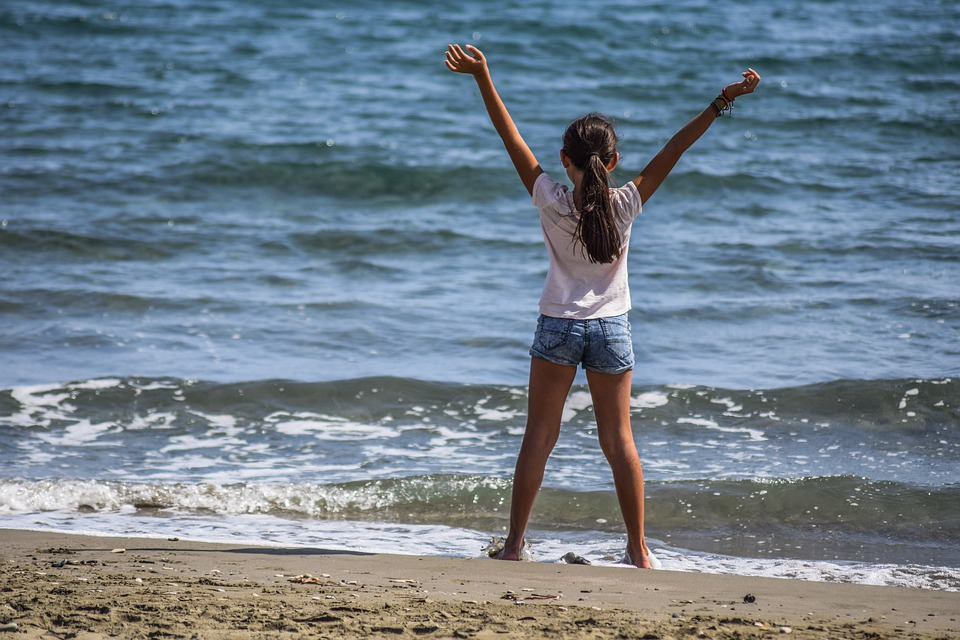 Implications for Social Work with School-age Children & Their Families
When assessing religion & child development:
Respect inherent worth of individual
Understand cultural normative styles of adult-child interactions
Recognize centrality of spirituality for children & families
Use storytelling to engage children in learning
Photo Credit: Pixabay
[Speaker Notes: When assessing religion and child development:

Respect the inherent worth of each individual.

Understand the cultural normative styles of adult-child interactions.
Recognize the centrality of spirituality for some children and families.
Understand the current and past communities experienced by the child and family
Use storytelling to engage children in learning.]
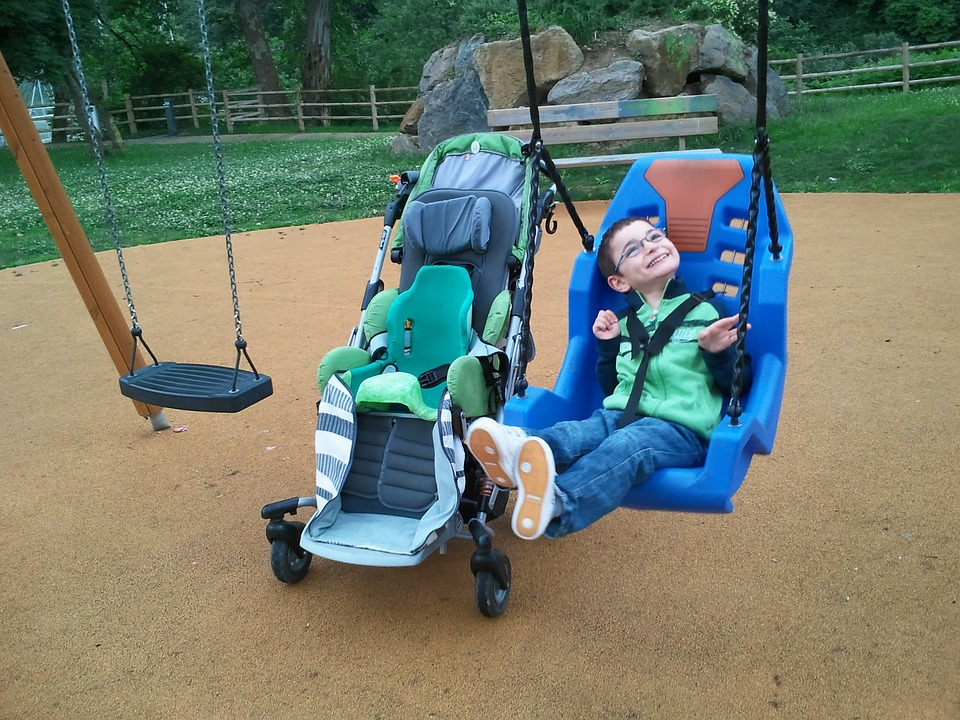 Summary
Middle childhood reflects biological, psychological & social growth;  intertwined w/sociocultural-historical events
Social workers address issues through direct practice, removal of barriers & policy improvements
By middle childhood, spirituality has become important part of experience & coping tool
Social workers need culturally competent knowledge to understand/support spiritualty as context for children’s socialization & development
Photo Credit: Pixabay
[Speaker Notes: Development in middle childhood reflects significant biological, psychological, and social growth that is intertwined with sociocultural-historical events.
Social workers address issues like exposure to poverty, early mental illness onset, child maltreatment and parental substance use through direct practice, removal of barriers, and policy improvements. 
By middle childhood, spirituality has become, for many individuals, an important part of their experience and a tool for coping with adversity. 
Social workers need culturally competent knowledge to understand and support spiritualty as a context for children’s socialization and development.]